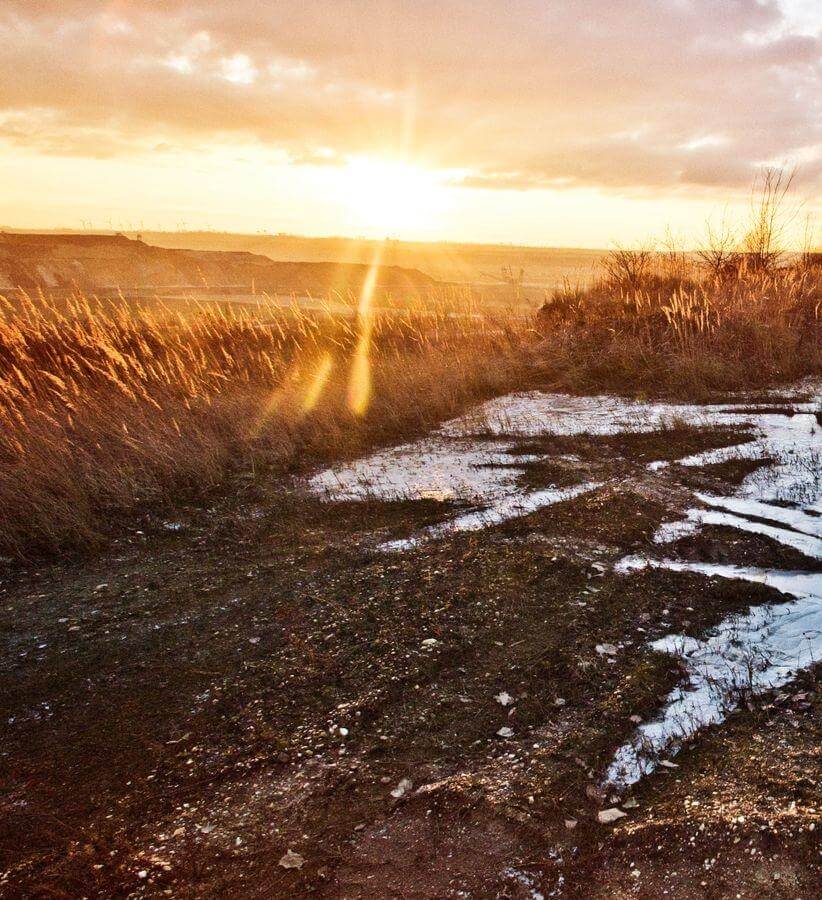 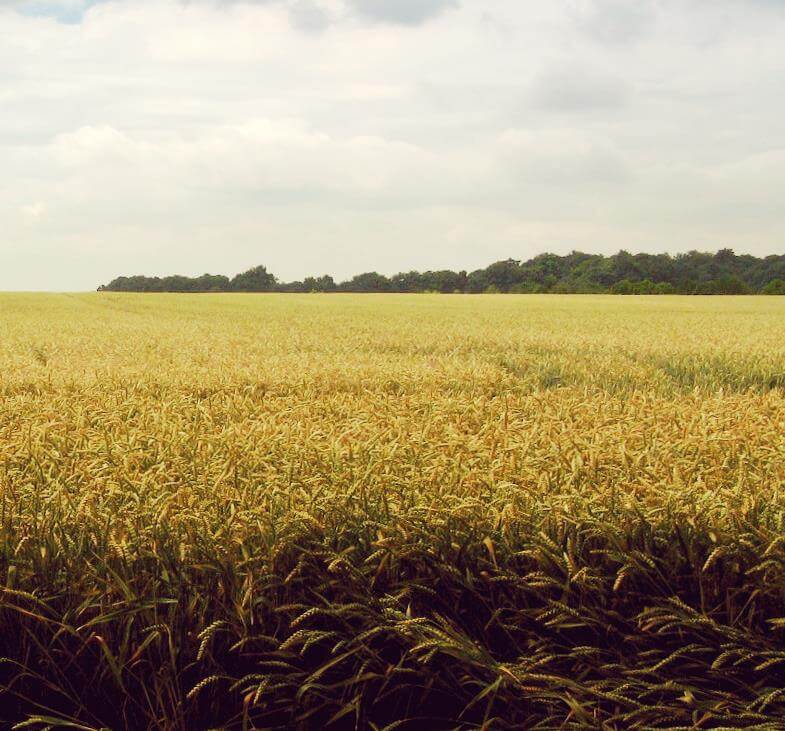 0
2
3
0
WE DID A GREAT JOB THIS YEAR
Supporters say that the ease of use of presentation software can save a lot of time for people who otherwise would have used other types. Supporters say that the ease of use.
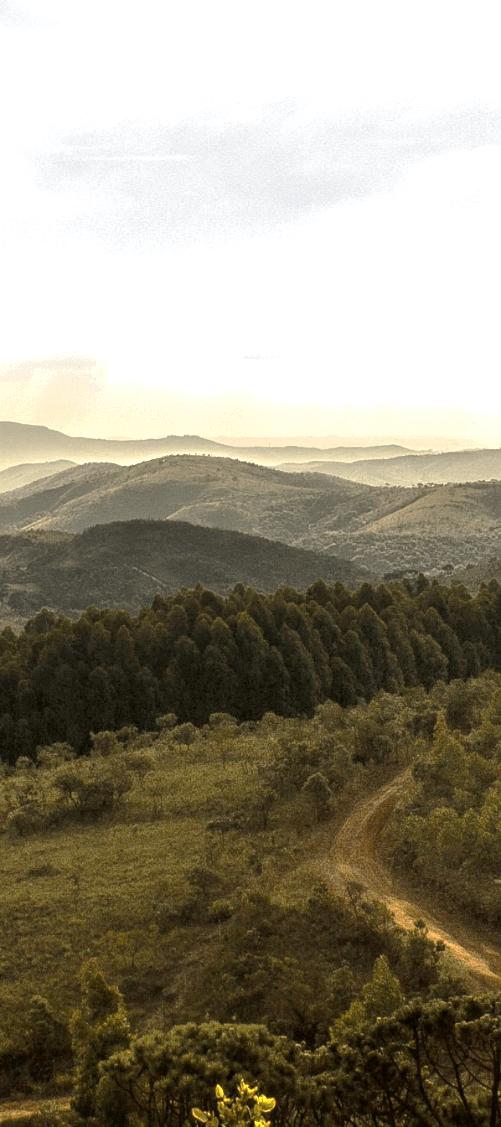 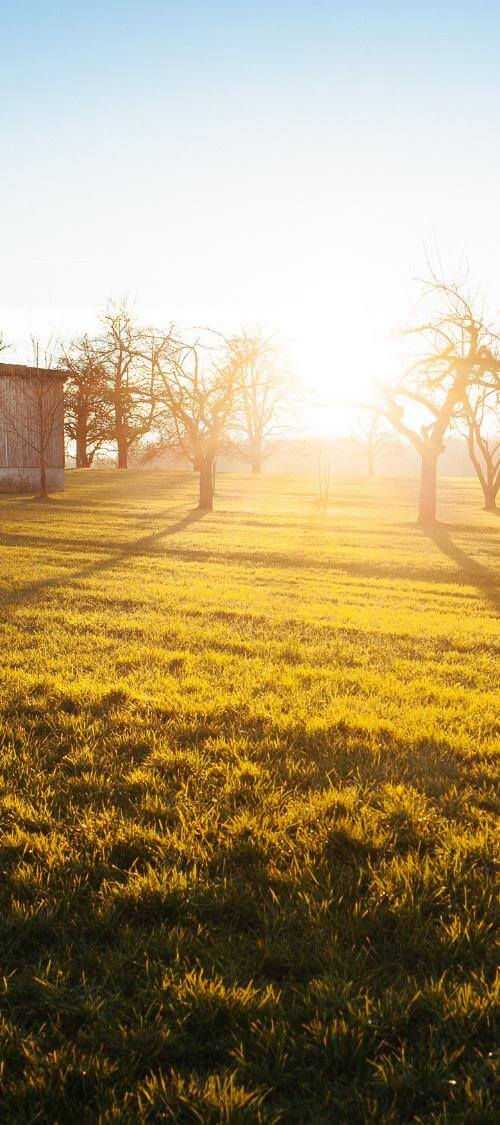 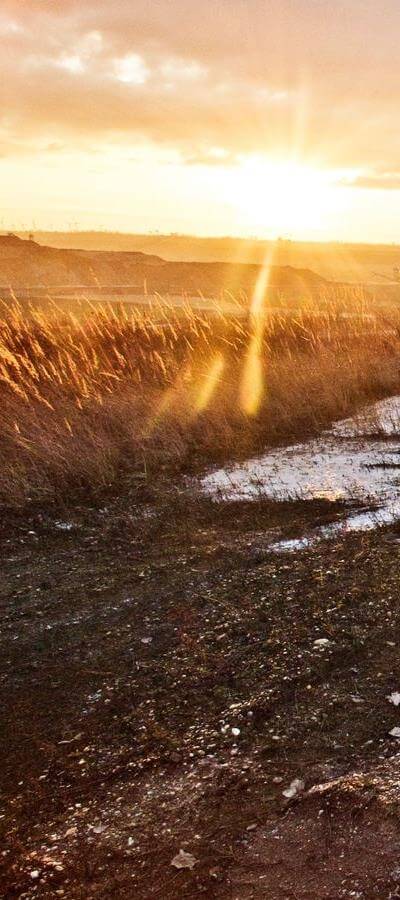 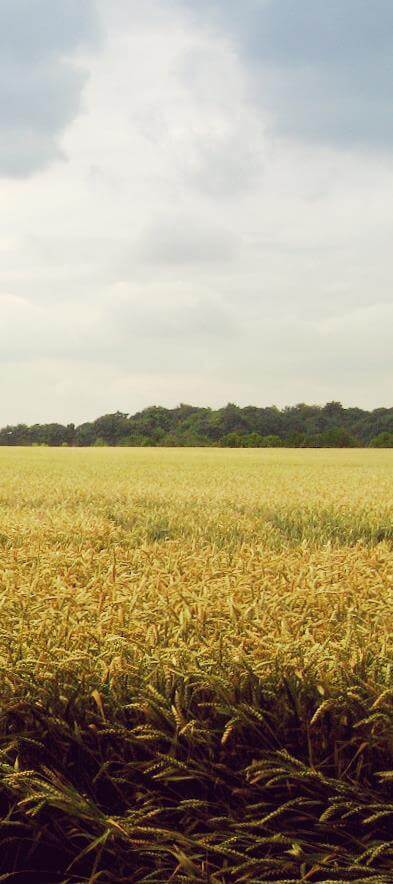 2
3
4
1
PART ONE
PART TWO
PART THREE
PART FOUR
Supporters say that the ease of use of presentation software can save a lot of time for people who otherwise would have used other types.
Supporters say that the ease of use of presentation software can save a lot of time for people who otherwise would have used other types.
Supporters say that the ease of use of presentation software can save a lot of time.
Supporters say that the ease of use of presentation software can save a lot of time.
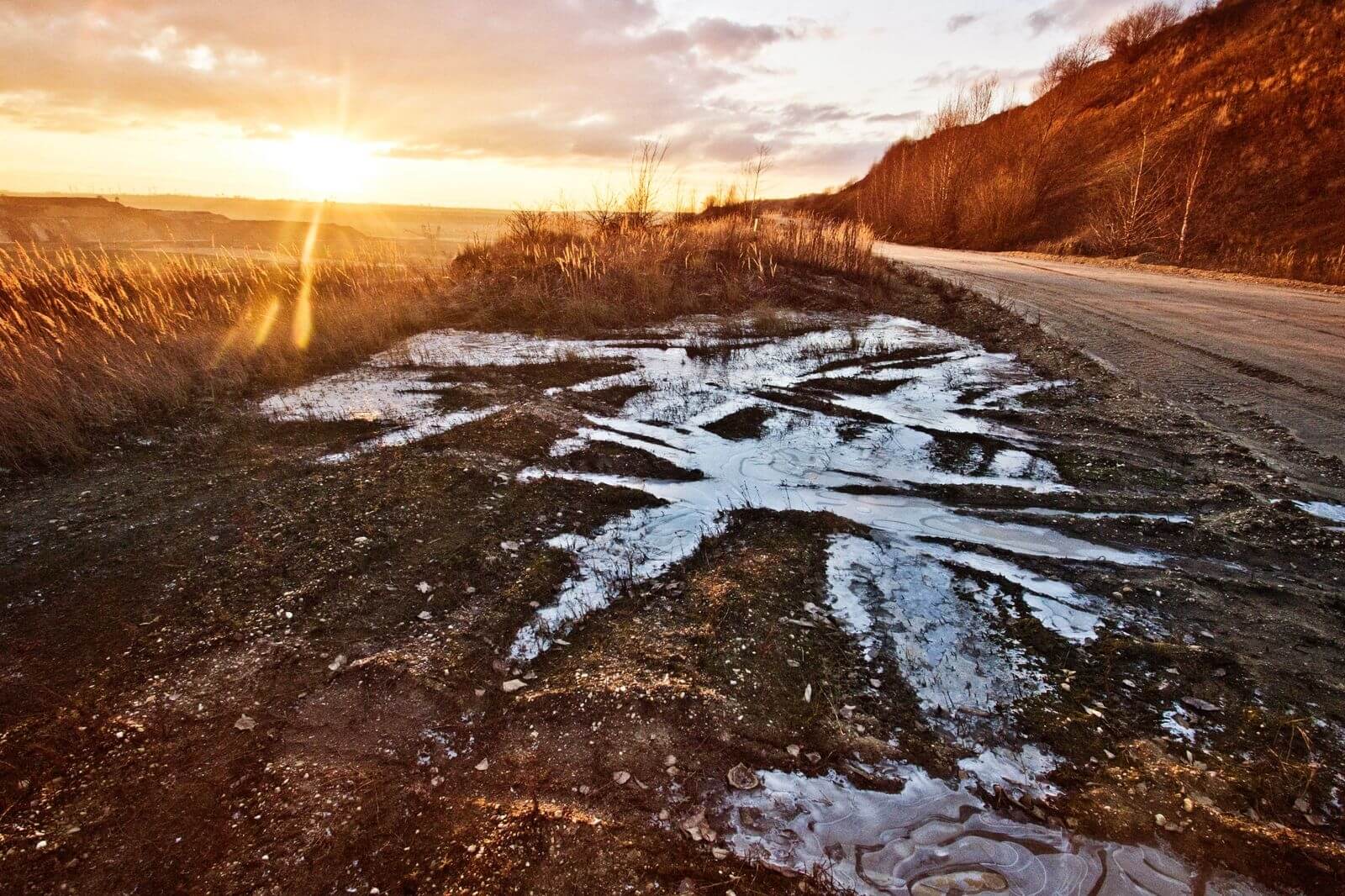 1
POWER
YOUR
POINT
Supporters say that the ease of use of presentation software can save a lot of time for people who otherwise would have used other types of visual aid—hand-drawn or mechanically typeset slides, blackboards or whiteboards.
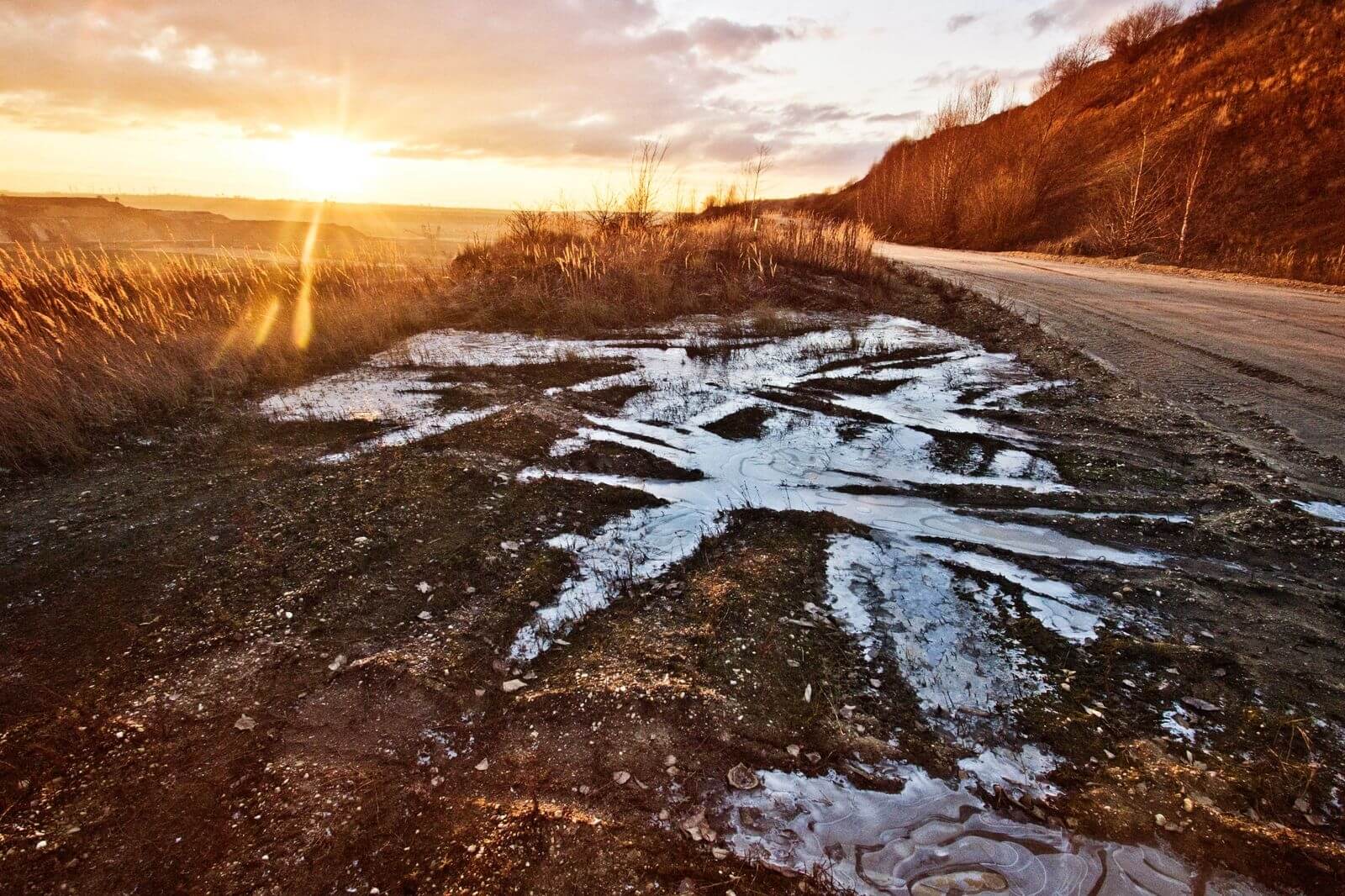 34%
3,121
who otherwise would have used other types.

who otherwise would have used other types.

who would have used other types.
Supporters say that the ease of use of presentation software can save a lot of time for people who otherwise would have used other types.
TEXT HERE
20
17
TEXT HERE
TEXT HERE
351
Software can save a lot of time for people who otherwise would have used other types.
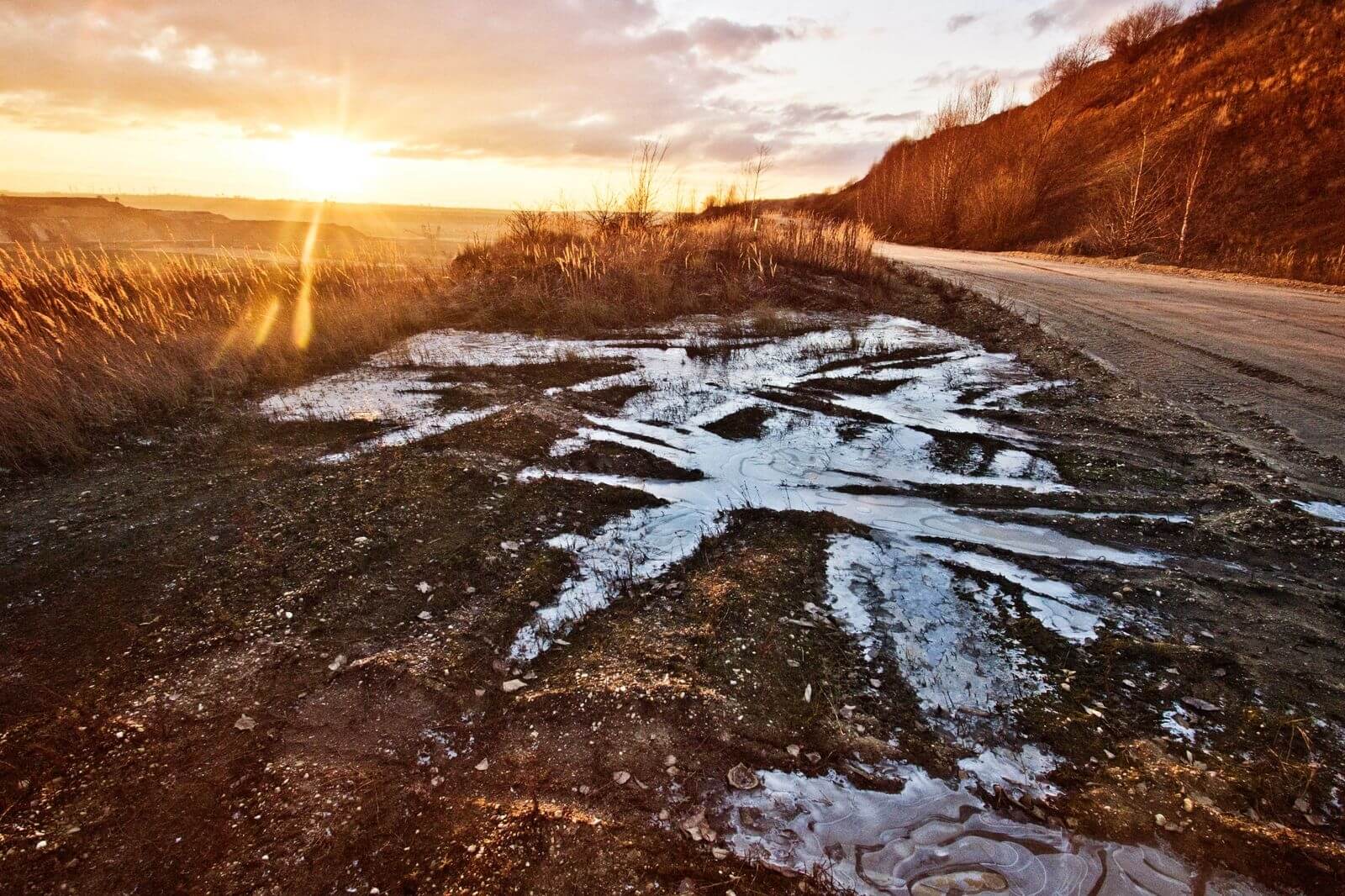 MAN
Supporters say that the ease of use of presentation software can save a lot of time for people who otherwise would have used other types. Supporters say that the ease of use of presentation software can save a lot of time for people who otherwise would have used other types.
Supporters say that the ease of use of presentation software can save a lot of time for people who otherwise would have used other types.
Supporters say that the ease of use of presentation software can save a lot of time for people who otherwise would have used other types.
Supporters say that the ease of use of presentation software can save a lot of time for people who otherwise would have used other types.
WOMEN
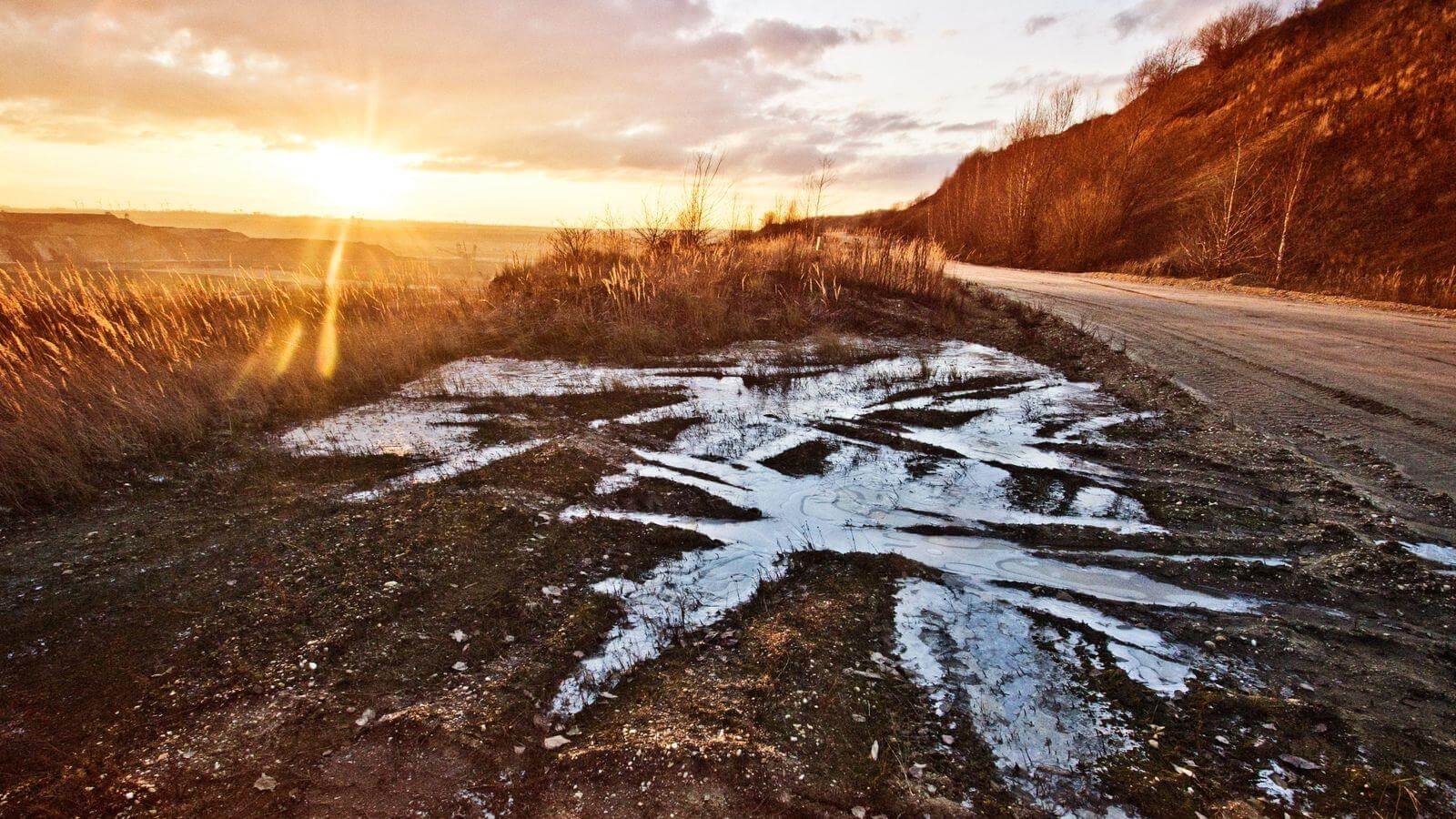 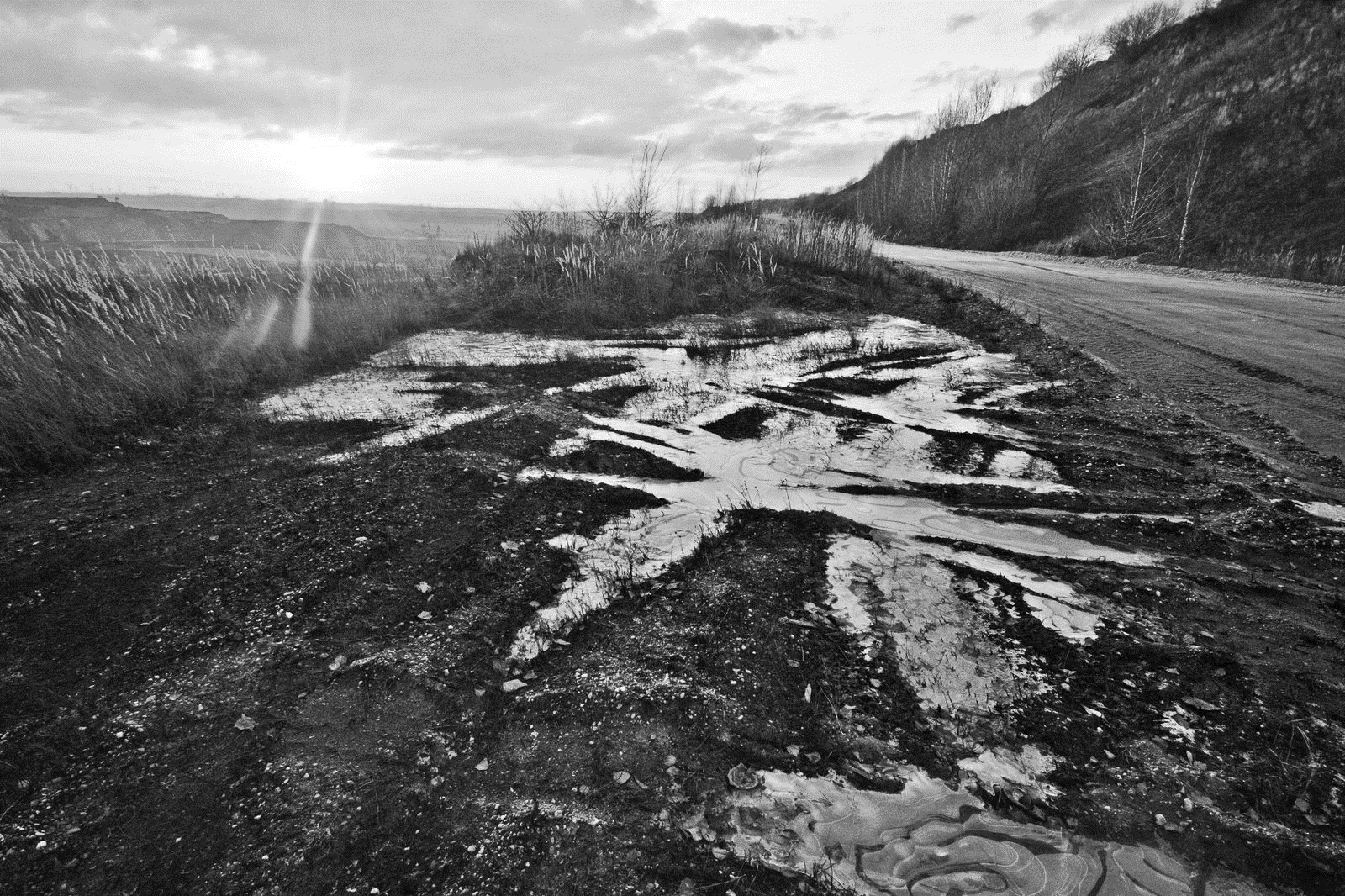 TEXT
HERE
Supporters say that the ease of use of presentation software can save a lot of time for people who otherwise would have used other types.
Supporters say that the ease of use of presentation software can save a lot of time for people who otherwise would have used other types.
Supporters say that the ease of use of presentation software can save a lot of time for people who otherwise would have used other types.
TEXT HERE
Supporters say that the ease of use .
TEXT HERE
Supporters say that the ease of use .
SOCIAL
TEXT HERE
Supporters say that the ease of use .
MEDIA
TEXT HERE
Supporters say that the ease of use .
Supporters say that the ease of use of presentation software can save a lot of time for people who otherwise would have used other types. Supporters say that the ease of use of presentation software can save.

A lot of time for people who otherwise would have used other types.
Of use of presentation software can save a lot of time for people who otherwise would have used other types. Supporters say that the ease of use of presentation software can save.
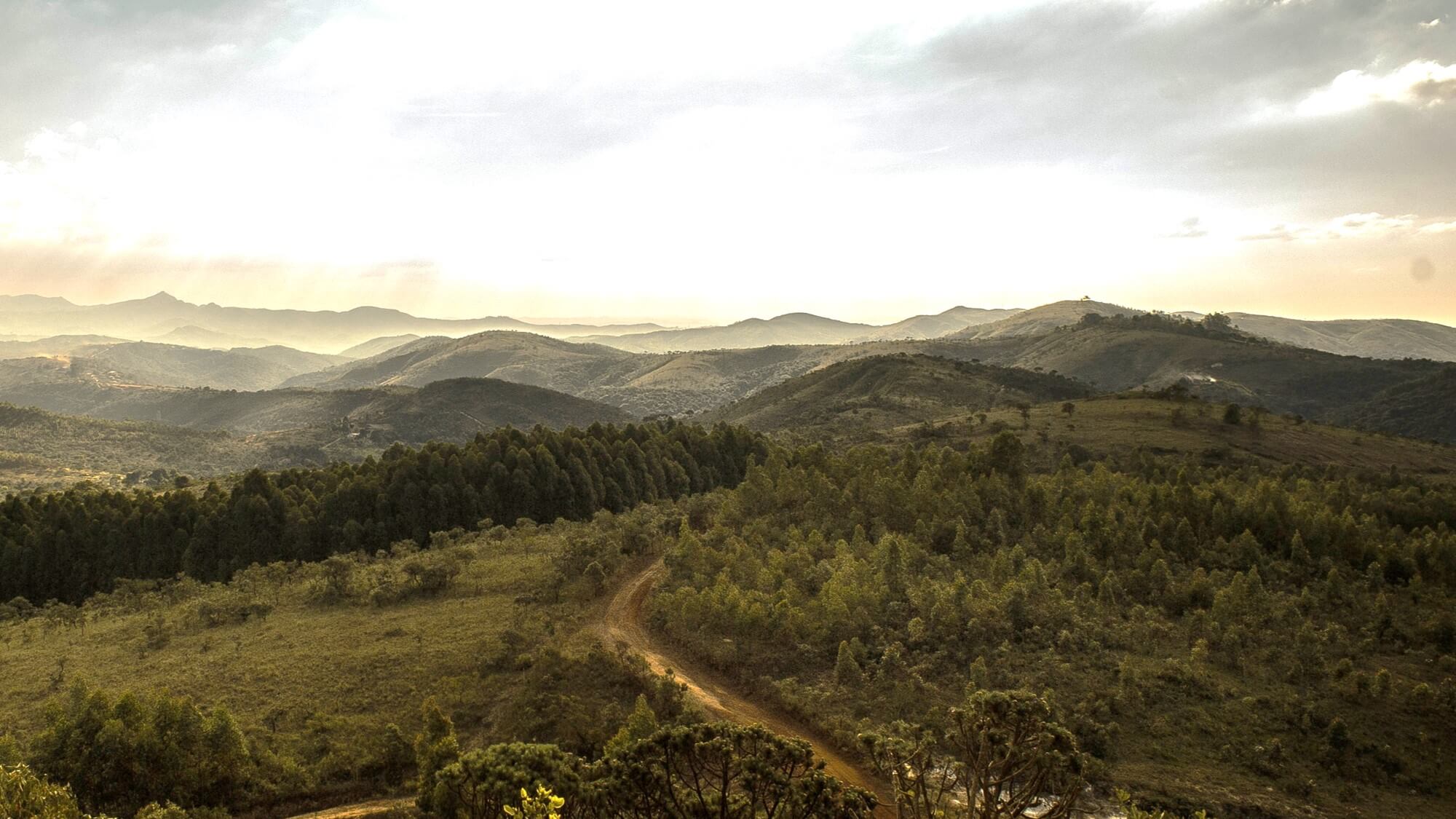 2
POWER
YOUR
POINT
Supporters say that the ease of use of presentation software can save a lot of time for people who otherwise would have used other types of visual aid—hand-drawn or mechanically typeset slides, blackboards or whiteboards.
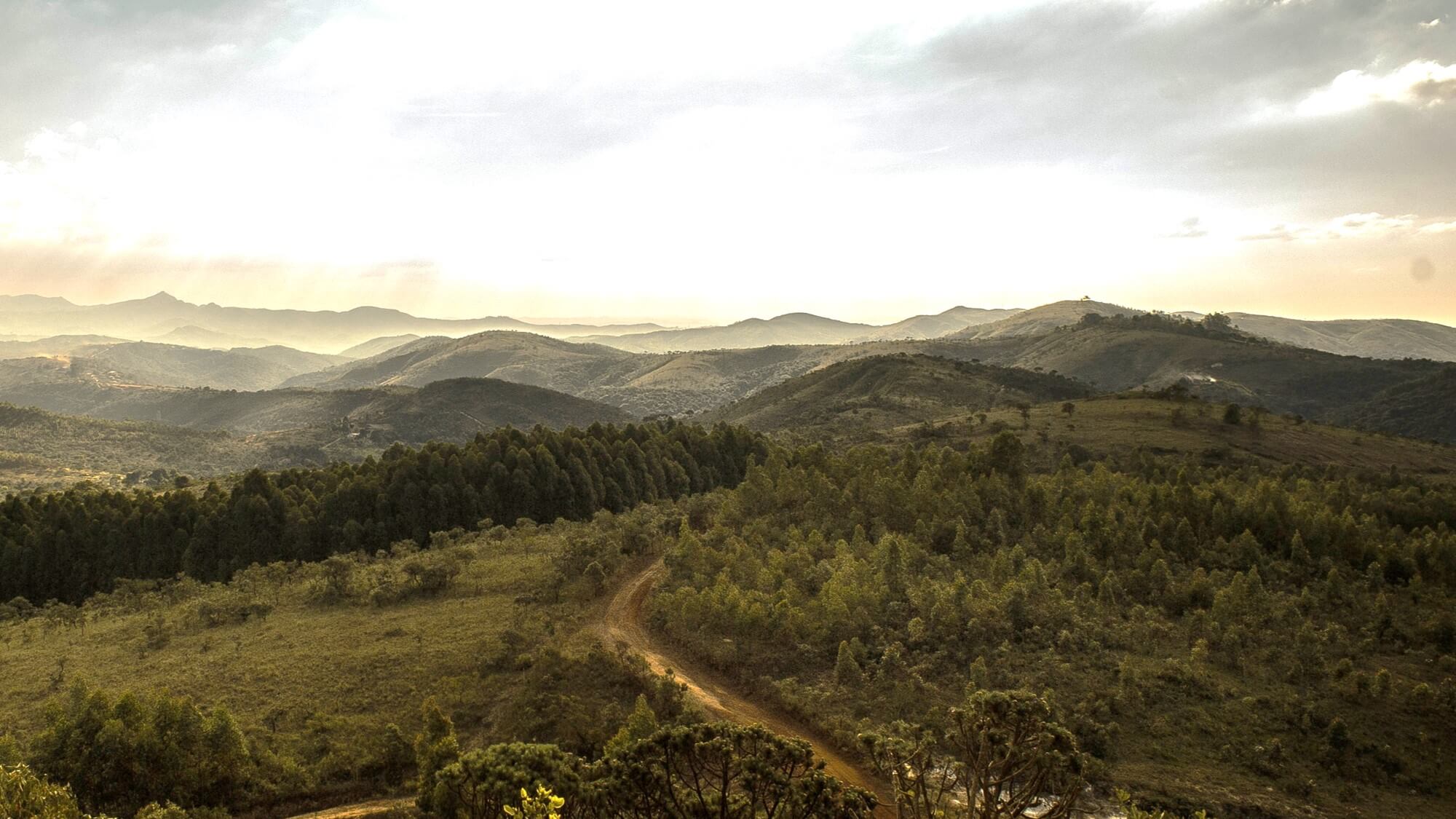 34,512
Of use of presentation software can save a lot of time.
Of use of presentation software can save a lot of time.
YOUR
Of use of presentation software can save a lot of time.
TEXT HEER
74%
Of use of presentation software can save a lot of time.
Of use of presentation software can save a lot of time.
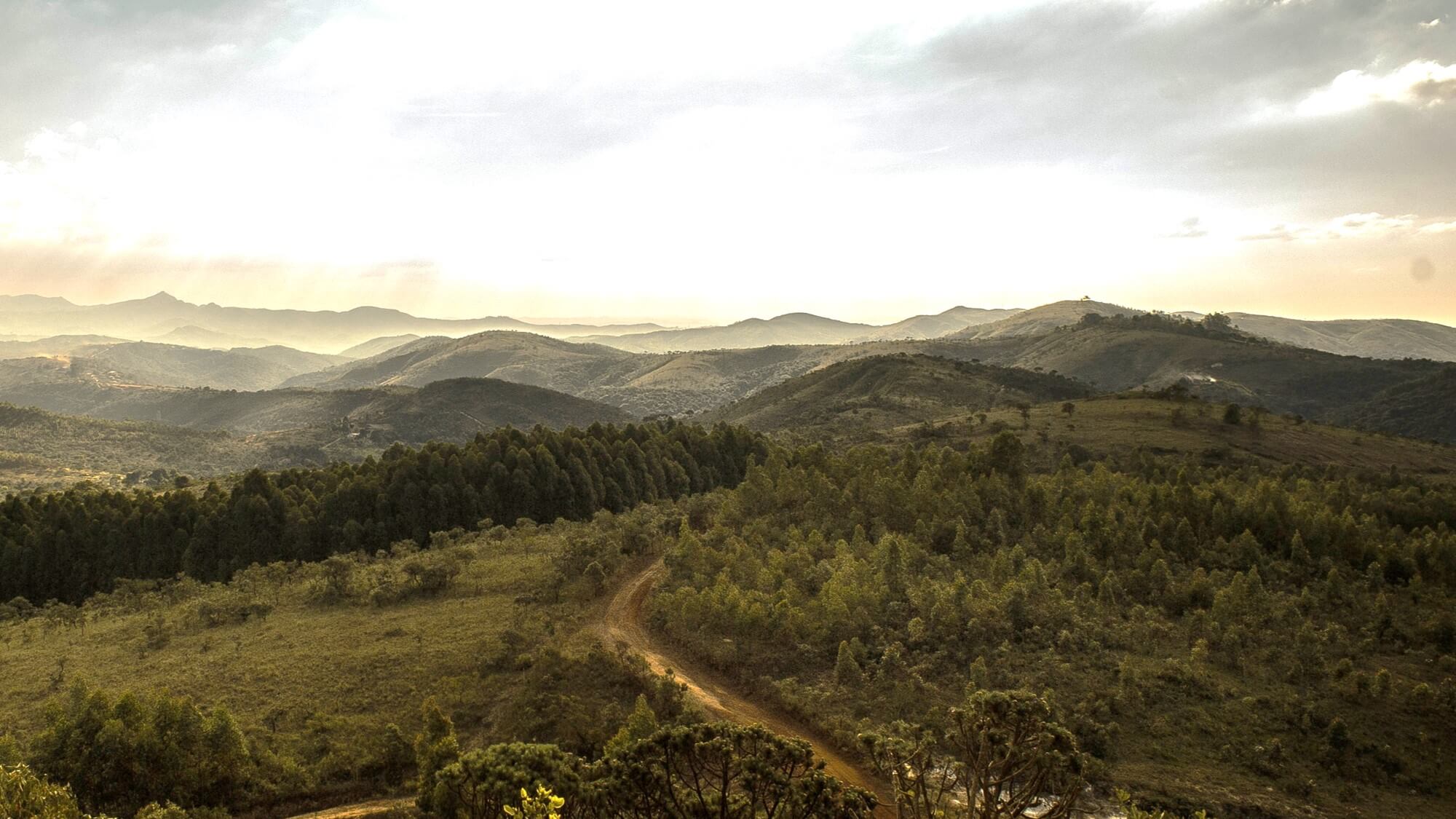 POWER YOUR POINT
28%
72%
Supporters say that the ease of use of presentation .

Software can save a lot of time for people who otherwise would have used other types.

Supporters say that the ease of the say use of presentation .
Supporters say that the ease of use of presentation .

Software can save a lot of time for people who otherwise would have used other types.

Supporters say that the ease of the say use of presentation .
TEXT HERE
Supporters say that the ease of use .
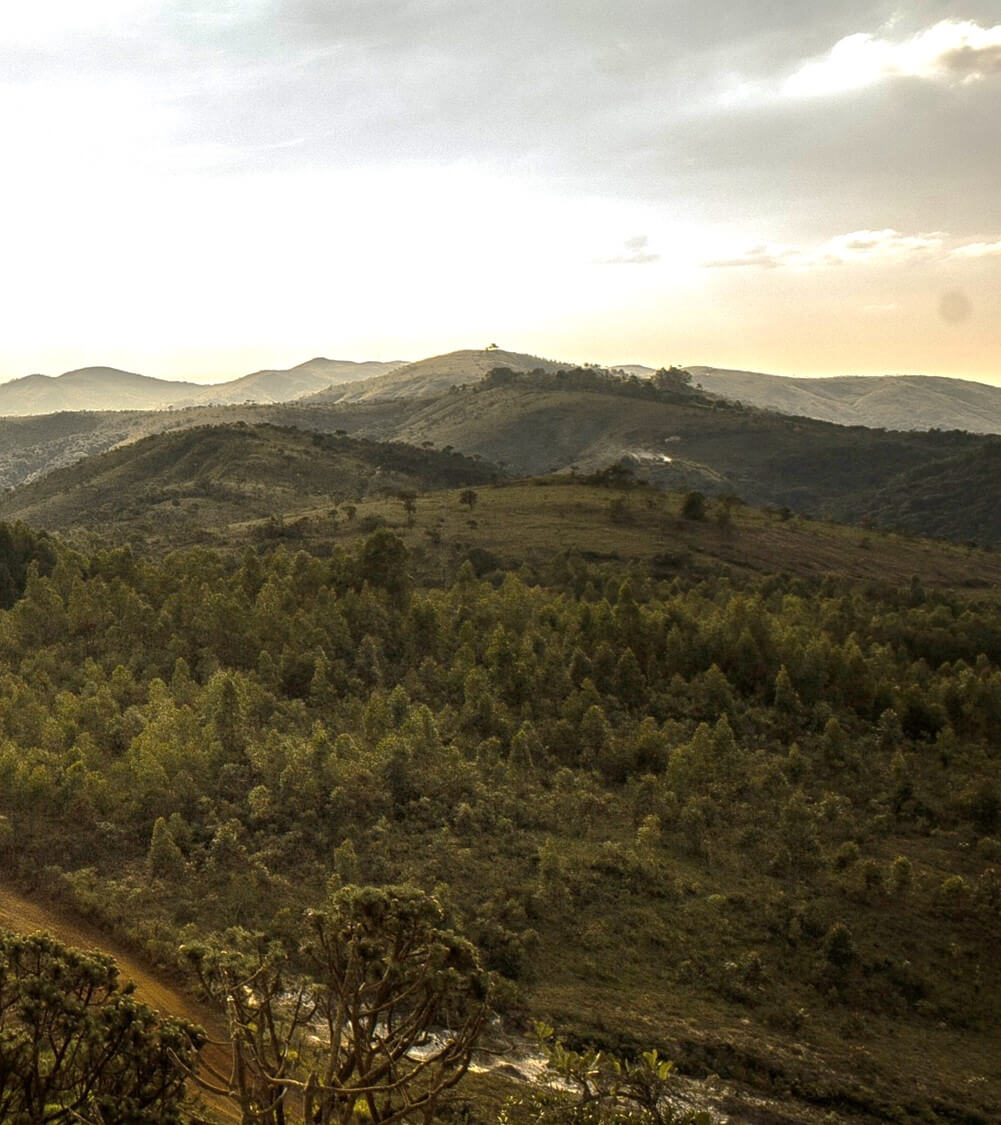 TEXT HERE
54,127
62,123
Of use of presentation software can save a lot of time for people who.
Of use of presentation software can save a lot of time.
POWER YOUR POINT
22,164
12,144
Of use of presentation software can save a lot of time for people who otherwise.
Of use of presentation software can save.
Supporters say that the ease of use of presentation software can save a lot of time for people who otherwise would have used other types.
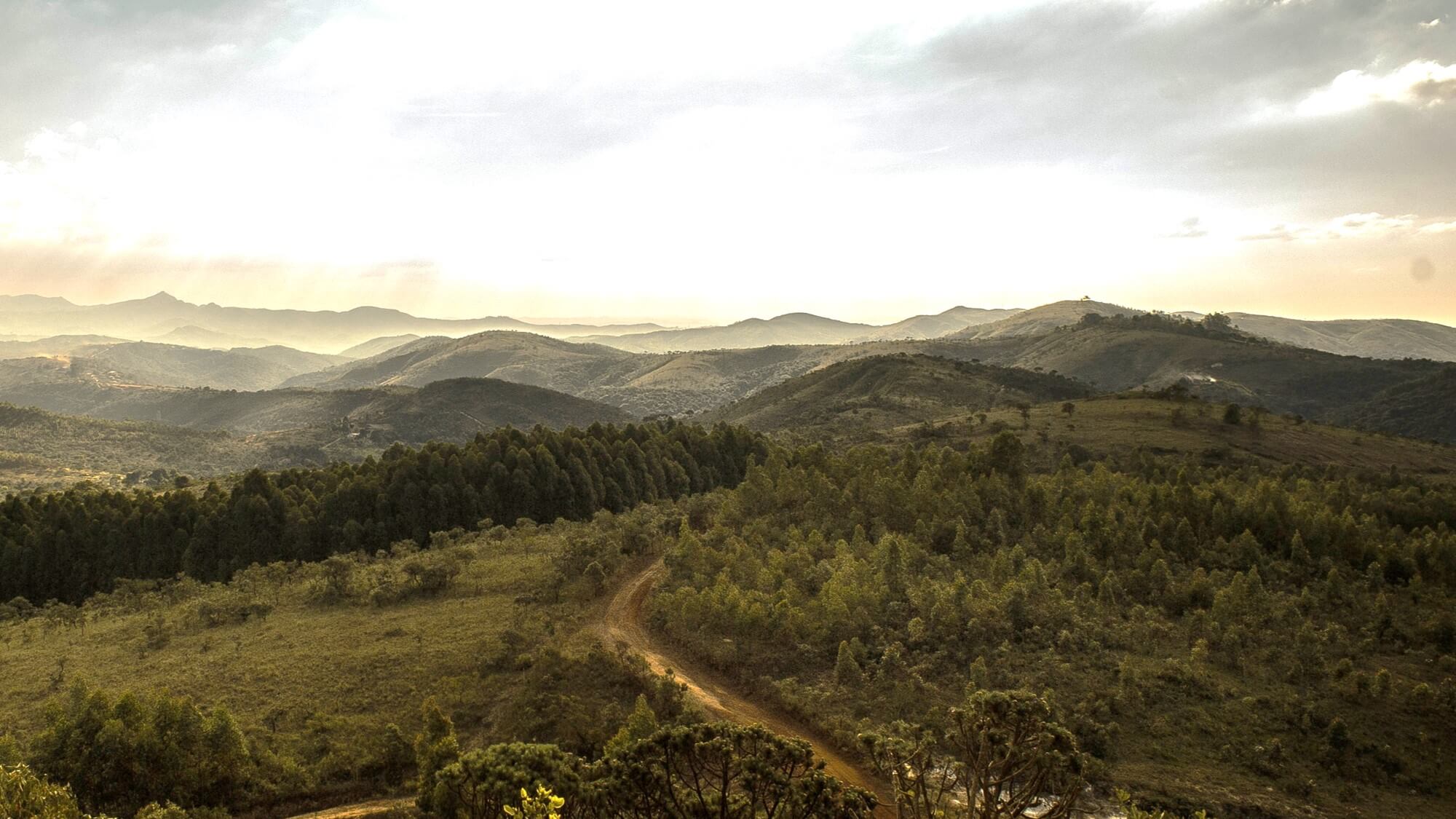 76%
Supporters say that the ease of use of presentation software can save a lot of time for people who otherwise would have used other types. Supporters say that the ease of
Supporters say that the ease of use of presentation software can save a lot of time for people who otherwise would have used other types. Supporters say that the ease of use of presentation
W
O
Supporters say that the ease of use of presentation software can save a lot of time for people who otherwise would have used other types.
Supporters say that the ease of use of presentation software can save a lot of time for people who otherwise would have used other types.
3
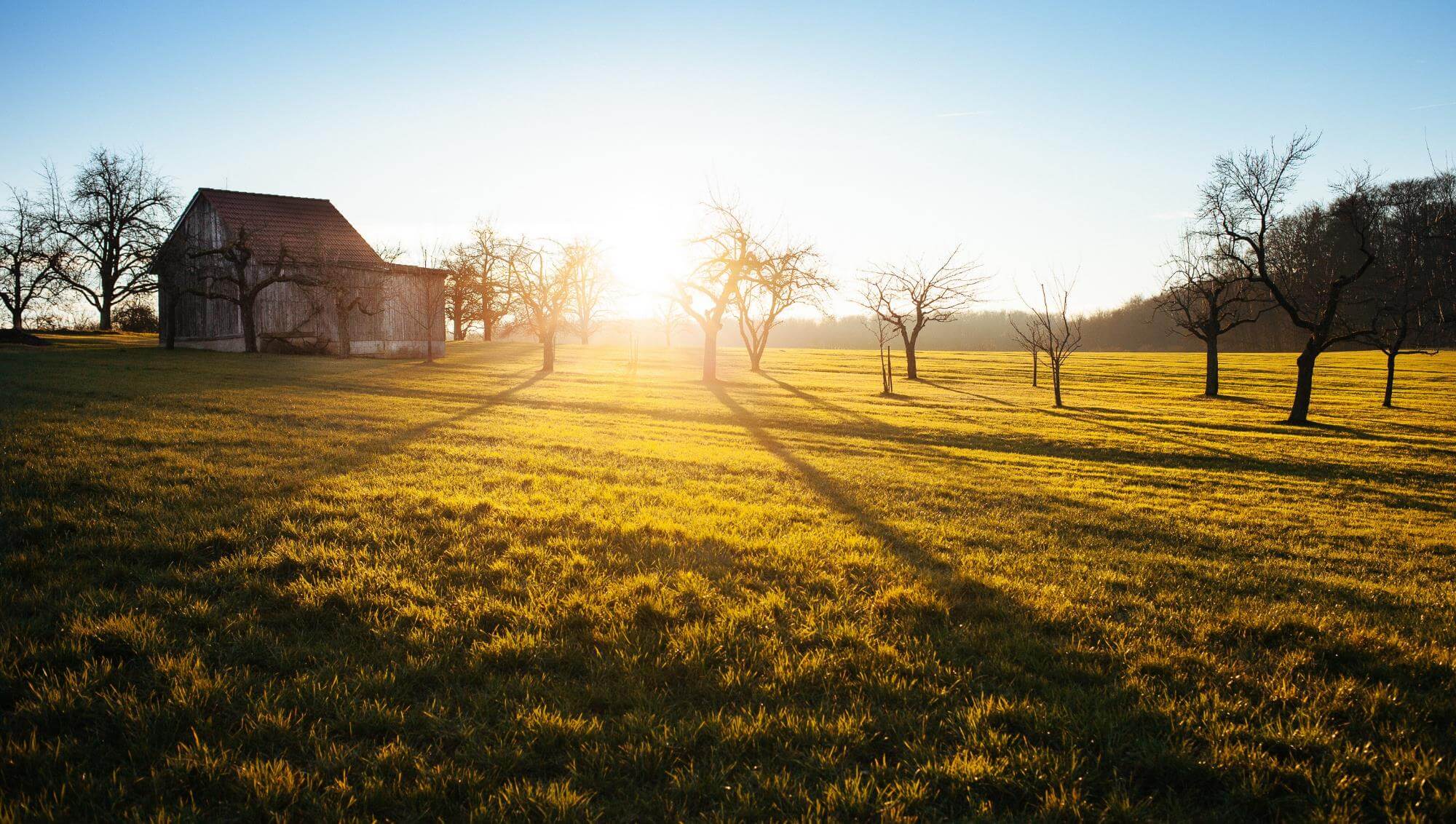 POWER
YOUR
POINT
Supporters say that the ease of use of presentation software can save a lot of time for people who otherwise would have used other types of visual aid—hand-drawn or mechanically typeset slides, blackboards or whiteboards.
SUPPORTERS SAY
Supporters say that the ease of use of presentation software can save a lot of time for people who otherwise would have used other types. Supporters say that the ease of use of presentation software can save a lot of time for people who otherwise would have used other types.

Supporters say that the ease of use of presentation software can save a lot of time for people who otherwise would have used other types.
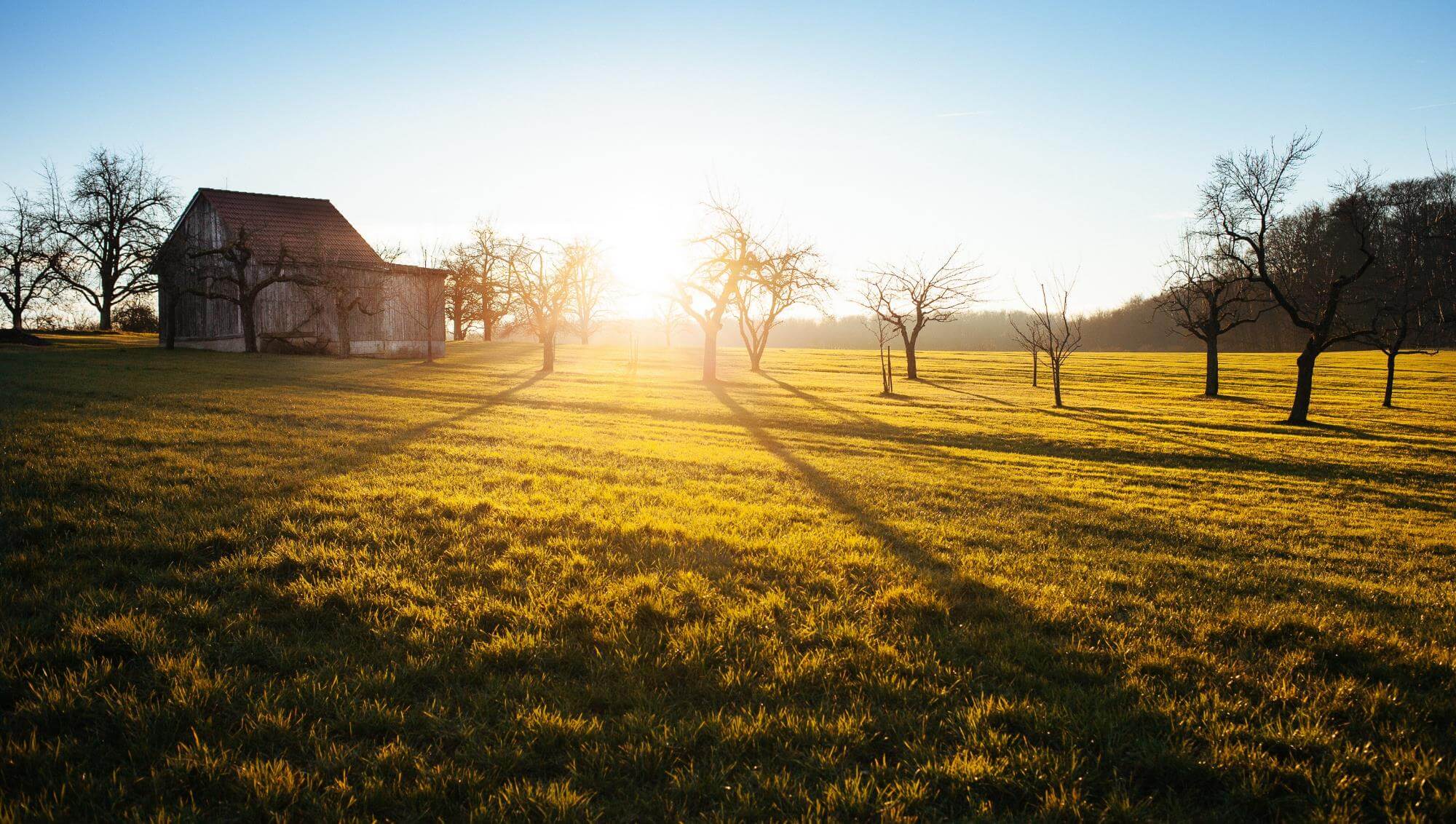 POWER YOUR POINT
WE DID A GREAT JOB THIS YEAR
Supporters say that the ease of use of presentation software can save a lot of time for people who otherwise would have used other types.
Supporters say that the ease of use of presentation software can save a lot of time for people who otherwise would.
Supporters say that the ease of use of presentation software can save.
Supporters say that the ease of use of presentation software can save.
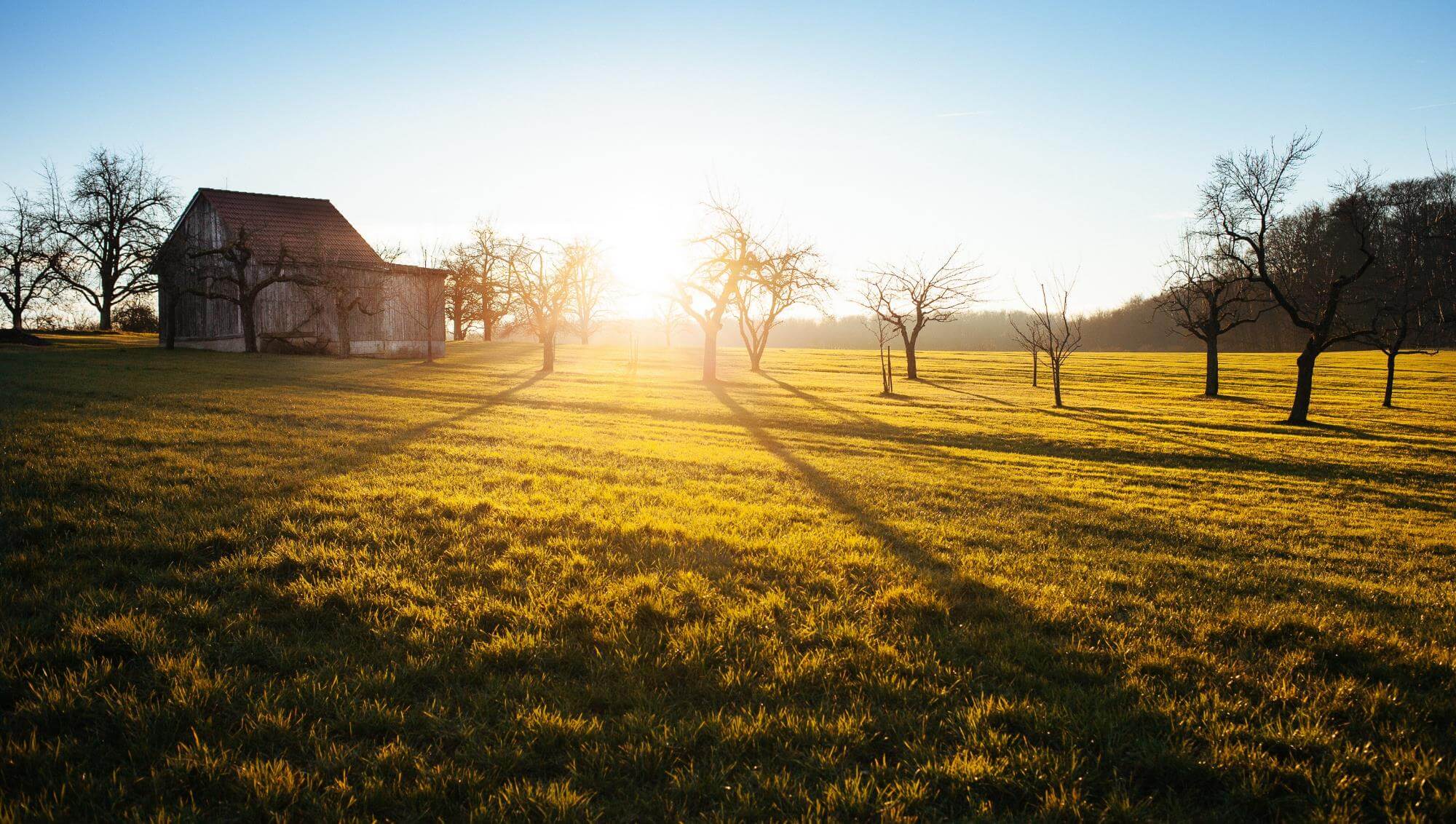 Supporters say that the ease of use of presentation software can save a lot of time for people who otherwise would have used other types.
Supporters say that the ease of use of presentation software can save a lot of time for people who otherwise would have used other types.
TO BE CONTINUE
TO BE CONTINUE
Supporters say that the ease of use of presentation software can save a lot of time for people who otherwise would have used other types.
Supporters say that the ease of use of presentation software can save a lot of time for people who otherwise would have used other types.
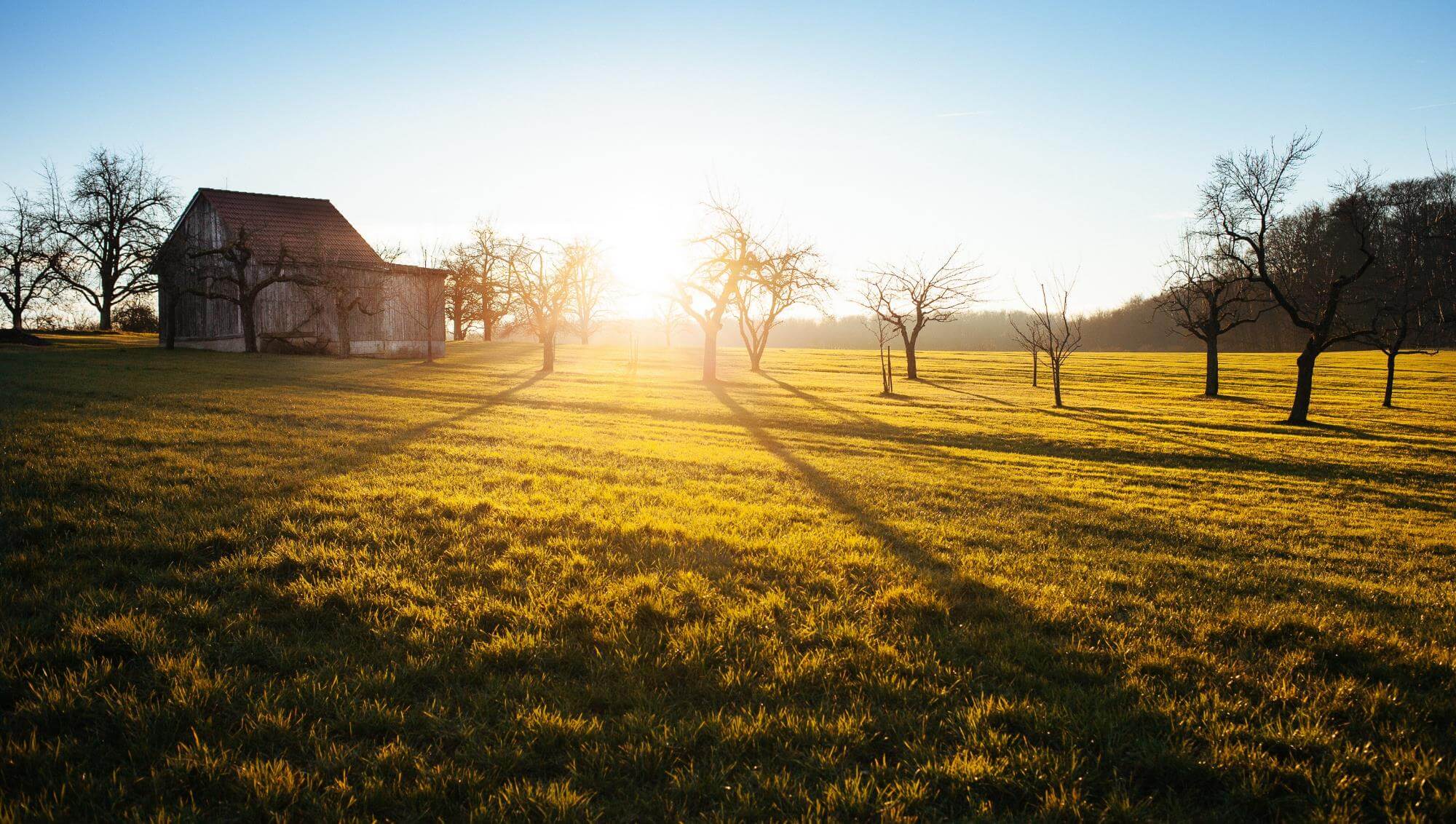 SUPPORTERS SAY THAT THE EASE
PRESENTATION SOFTWARE CAN SAVE A
SAY THAT THE EASE
TEXT HERE
Supporters say that the ease of use of presentation software can save a lot of time for people who otherwise would have used other types. Supporters say that the ease of use of presentation software can.
Supporters say that the ease of use of presentation software can save a lot of time for people who otherwise would have used other types. Supporters say that the ease of use of presentation software can save a lot of time for people who otherwise would have used other types.

Supporters say that the ease of use of presentation software can save a lot of time for people who otherwise would have used other types.
Supporters say that the ease of use of presentation software can save a lot of time.
TO BE CONTINUE
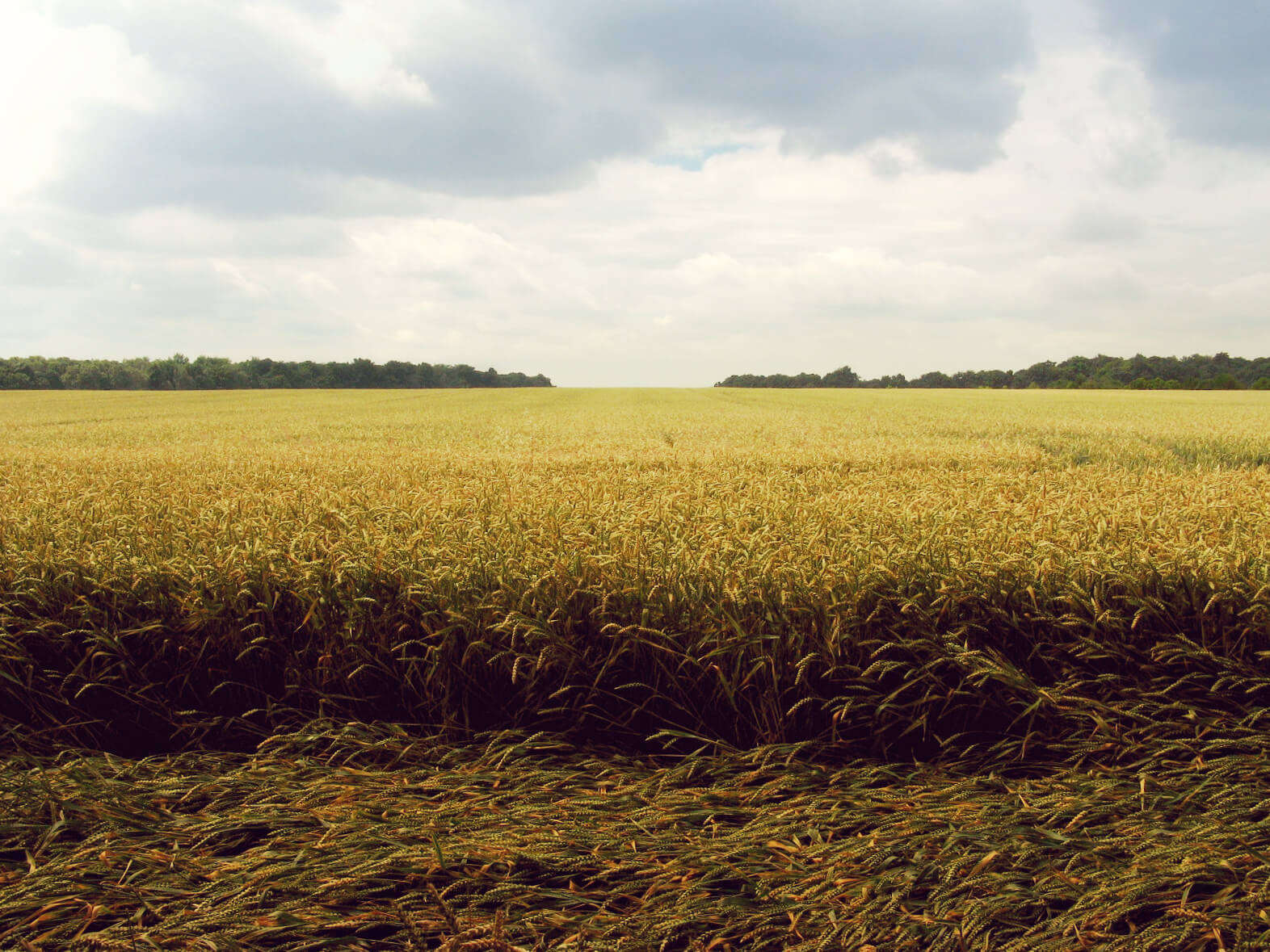 4
POWER
YOUR
POINT
Supporters say that the ease of use of presentation software can save a lot of time for people who otherwise would have used other types of visual aid—hand-drawn or mechanically typeset slides, blackboards or whiteboards.
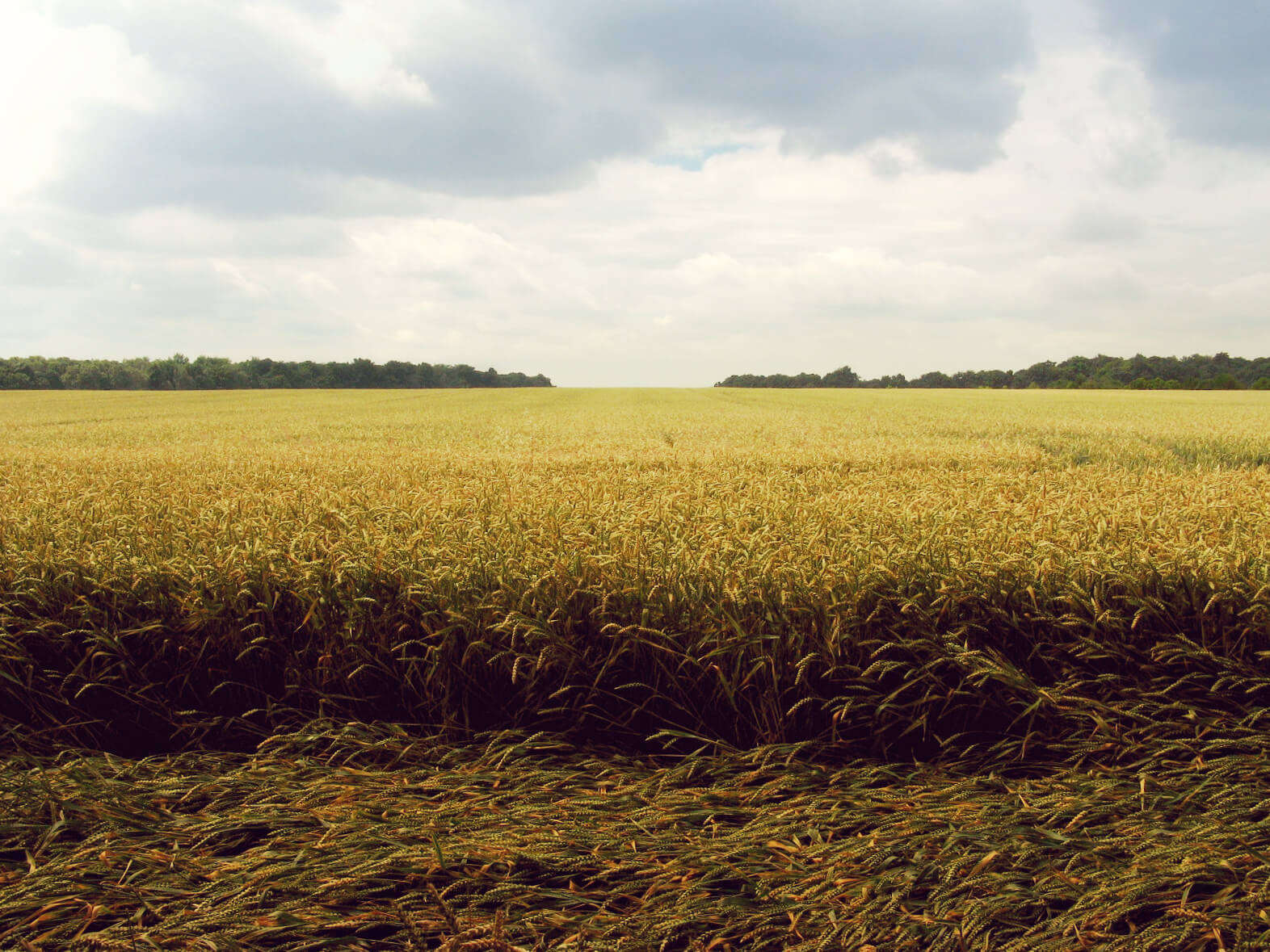 OUR CLIENT
TEXT HERE
TEXT HERE
TEXT HERE
TEXT HERE
TEXT HERE
TEXT HERE
Supporters say that the ease of use of presentation software can save a lot of time for people who otherwise would have used other types. Supporters say that the ease of use of presentation software can save a lot of time for people who otherwise would have used other types.
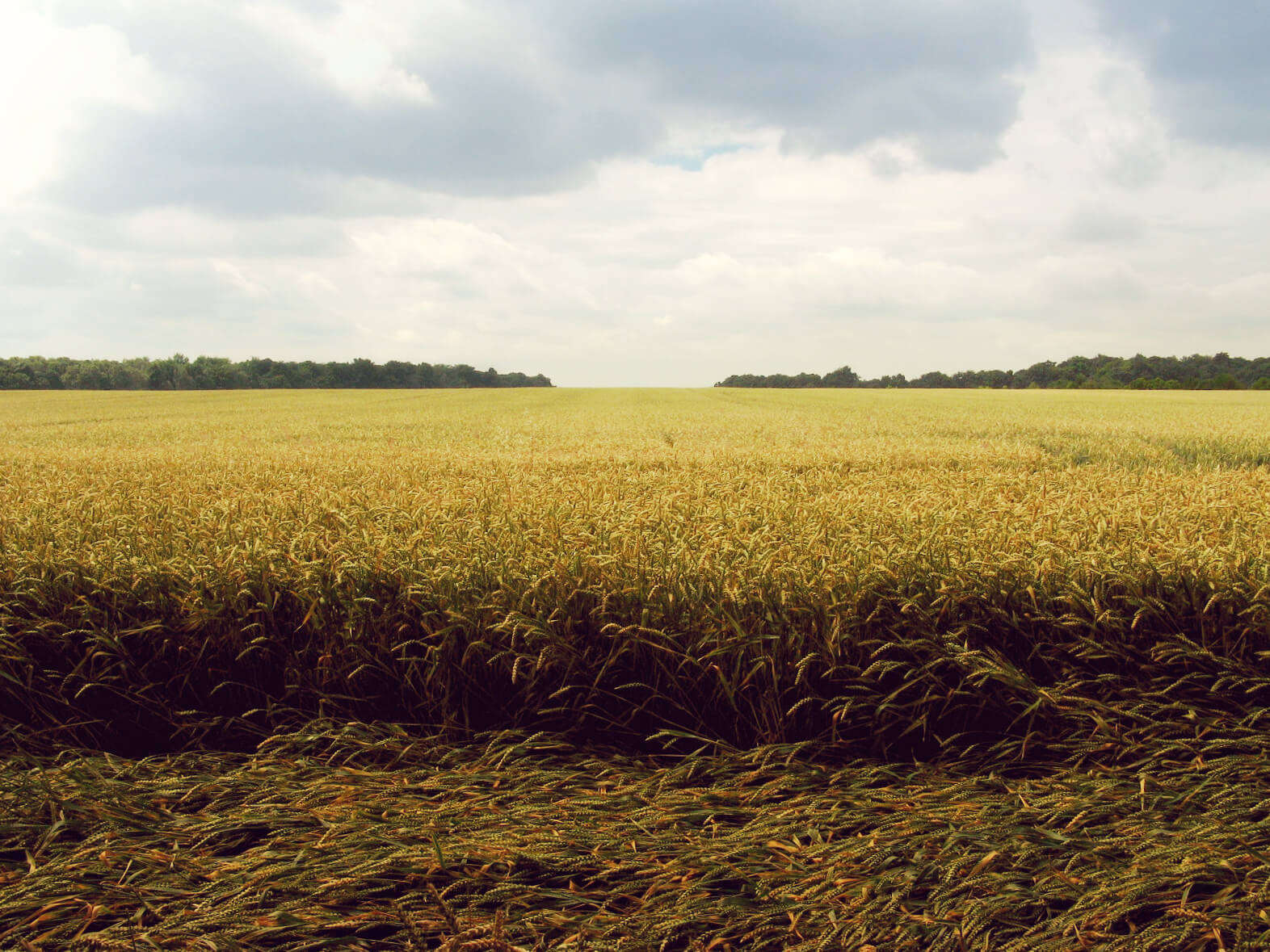 YOUR TEXT HERE
Supporters say that the ease of use of presentation software can save a lot of time for people who otherwise would have used other types of visual aid—hand-drawn or mechanically typeset slides, blackboards or whiteboards.
TEXT HEHE
YOUR TEXT HERE
Have used other types of visual aid—hand-drawn or mechanically typeset slides, blackboards or whiteboards.
TEXT HEHE
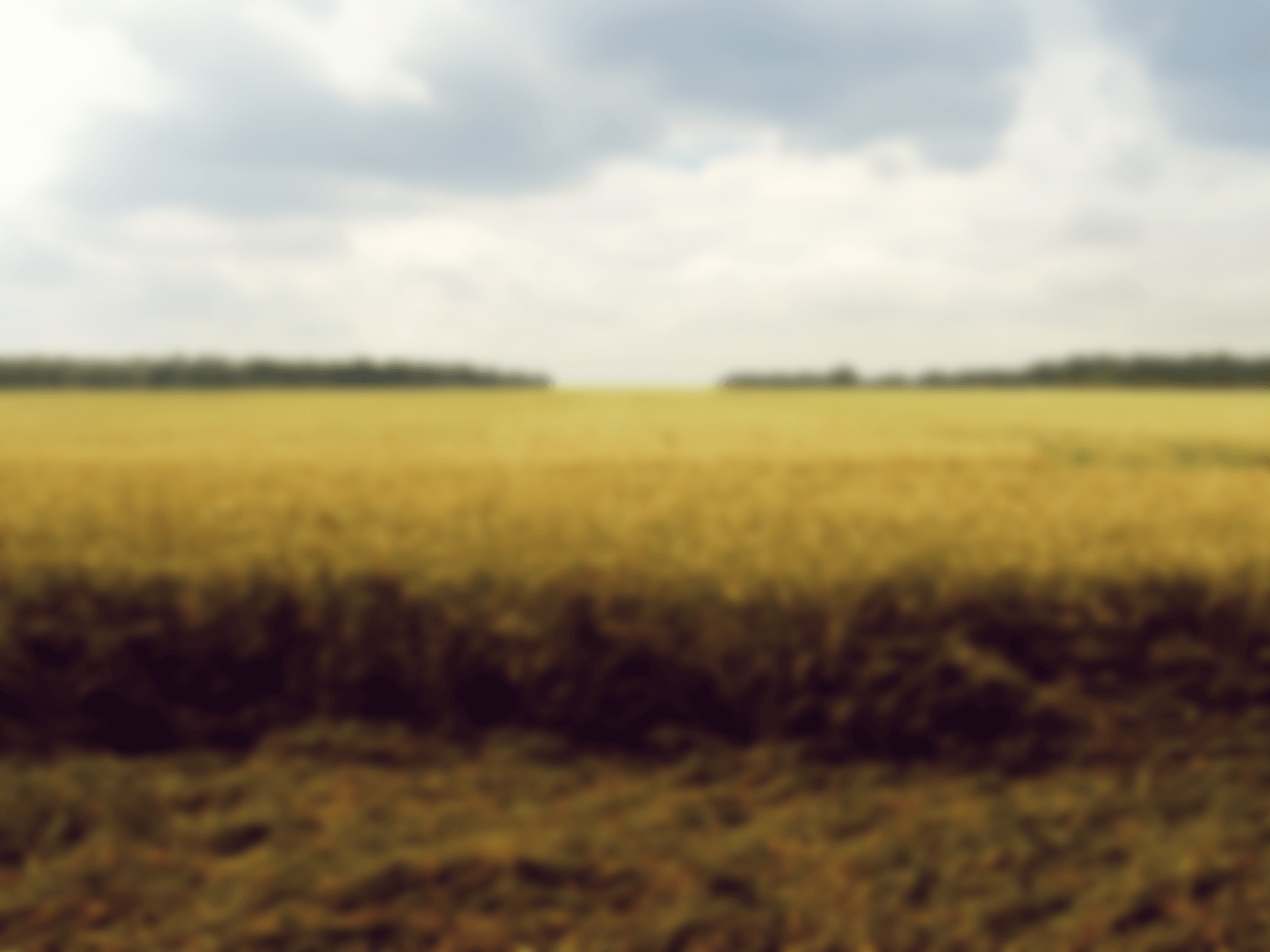 TEXT HERE
TEXT HERE
TEXT HERE
Supporters say that the ease of use of presentation software can save a lot of time for people who otherwise would have used other types of visual aid—hand-drawn or mechanically typeset slides, blackboards or whiteboards.
TEXT HERE
9%
Supporters say that the ease of use .
Supporters say that the ease of use .
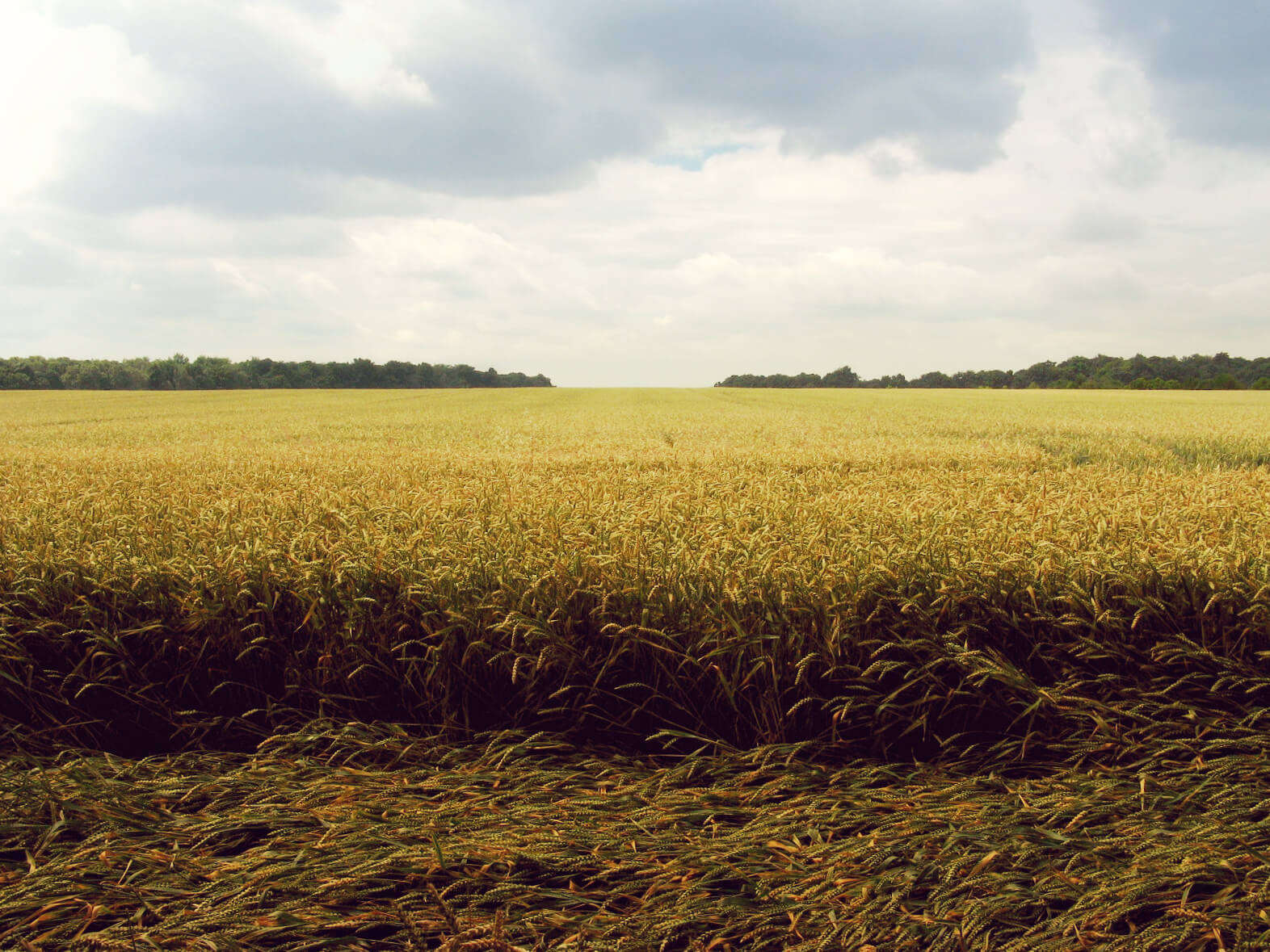 15%
TEXT HERE
TEXT HERE
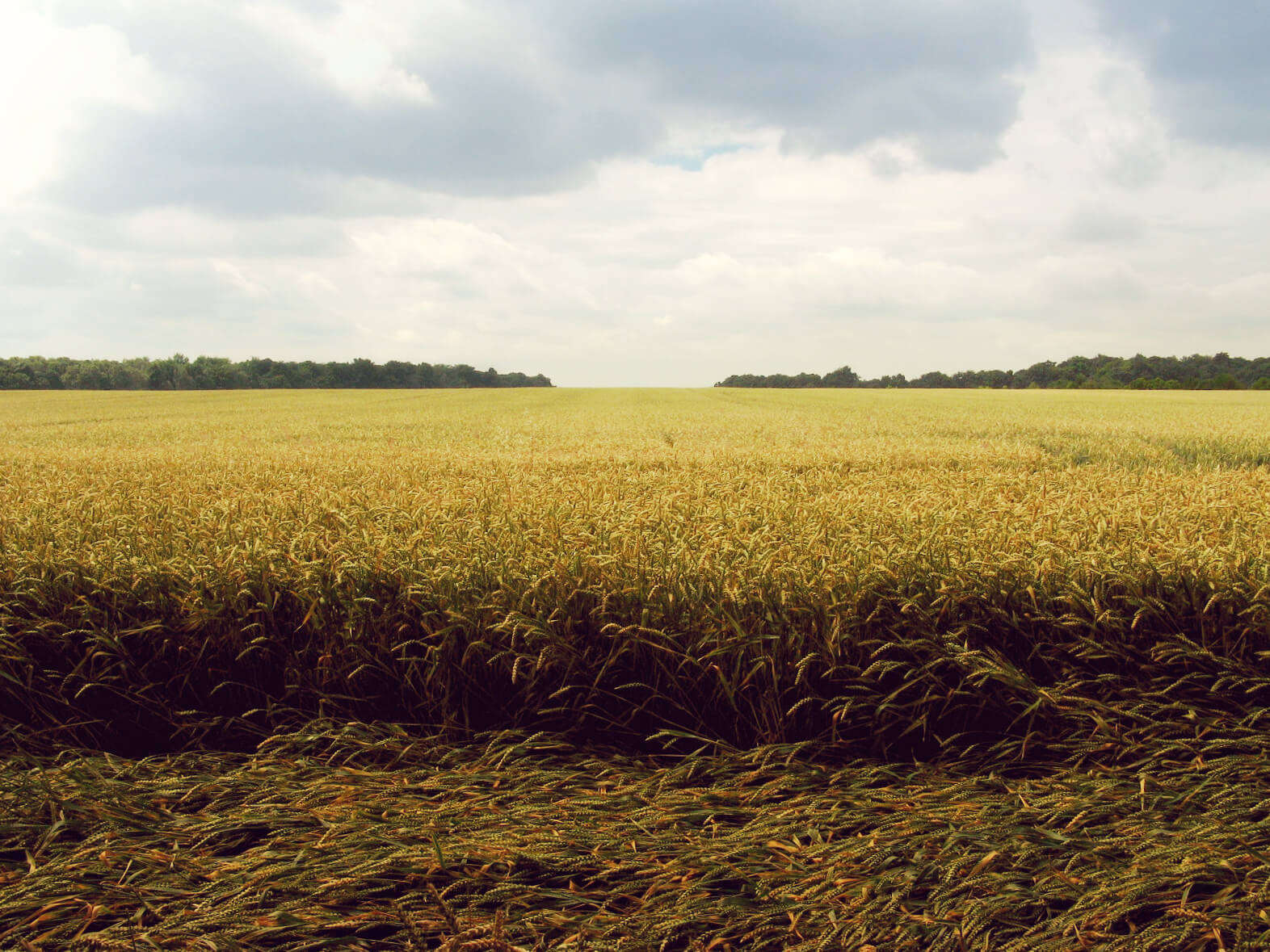 Supporters say that the ease of use of presentation software can save a lot of time for people who otherwise would have used other types.
34%
TEXT HERE
45%
Supporters say that the ease of use .
TEXT HERE
Supporters say that the ease of use .
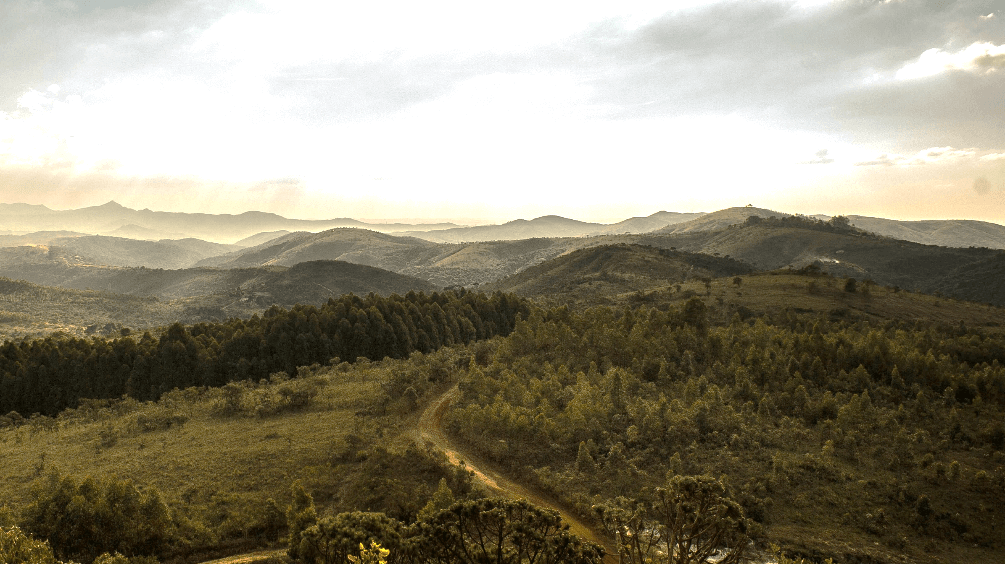 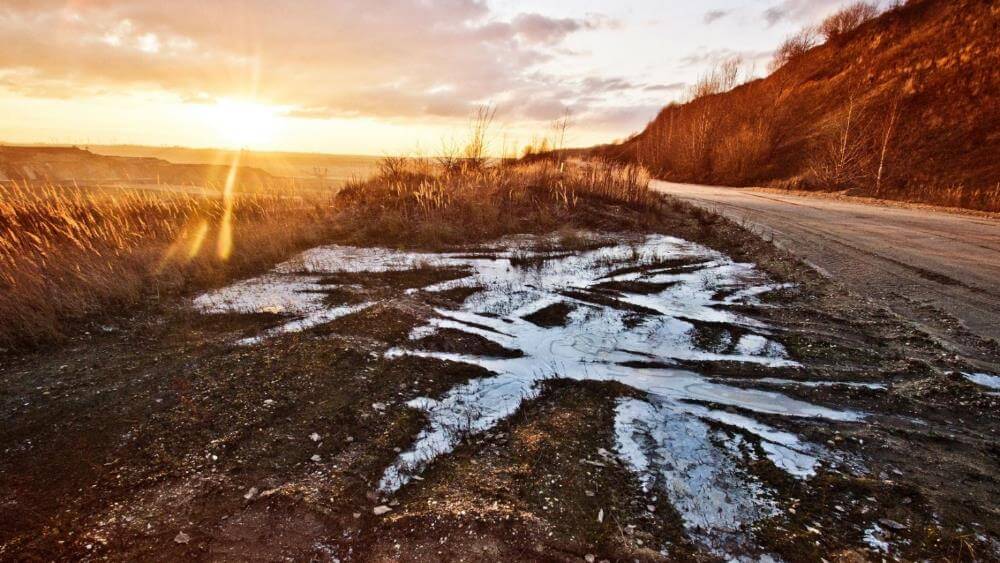 THANKS
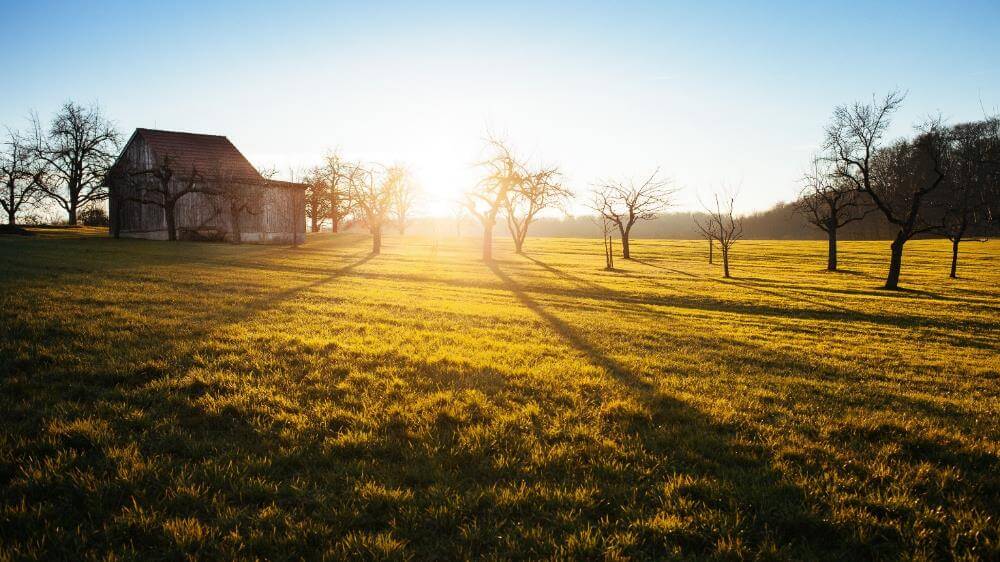 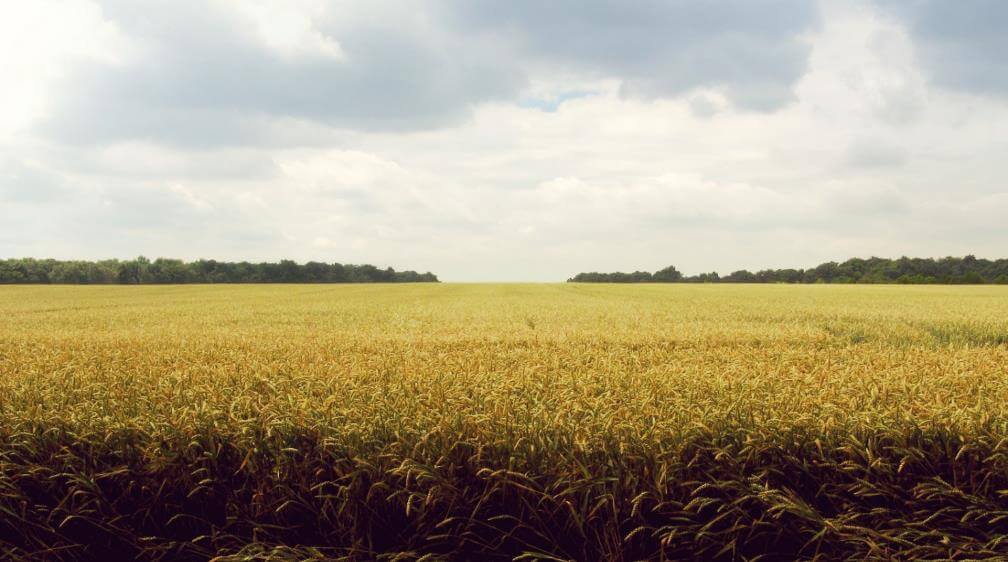 Supporters say that the ease of use of presentation software can save a lot of time for people who otherwise would have used other types of visual aid—hand-drawn or mechanically typeset slides, blackboards or whiteboards, or overhead projections. Ease of use also encourages those who otherwise would not have used visual aids, or would not have given a presentation at all, 
the difference in needs and desires of presenters and audiences has become more noticeable.
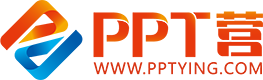 10000+套精品PPT模板全部免费下载
PPT营
www.pptying.com
[Speaker Notes: 模板来自于 https://www.pptying.com    【PPT营】]